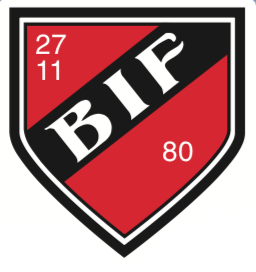 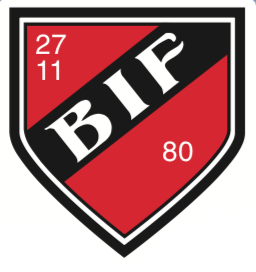 Brohyttans IFTennissektioneninbjuder tillTennisturneringSommaren 2023
Anmälan senast 3/5
Krav: medlem i Brohyttans IF
Startavgift 50:-
Anmälan till tommy@lekebergsteknik.se
Frågor: Tommy 0703 971212
Vi planerar ett seriespel med enkelmöten i en eller flera serier, beroende på antalet spelare, under sommaren, maj tom. augusti. Målet kan vara att det blir sex till åtta matcher per spelare.
Vi upprättar ett spelschema men utan speldag och tid, det får spelarna själva komma överens om. Efter matchen rapporterar spelarna in resultatet.
Vid anmälan ange: Namn, mobilnr. och spelnivå 1, 2 eller 3. Där 1 är nybörjare, 2 lite mitt emellan och 3 rätt så duktig.
Startavgift 50:- 
Anmälan per mail till tommy@lekebergsteknik.se senast 3/5

Välkomna Hälsar Brohyttans IF / Tennissektionen